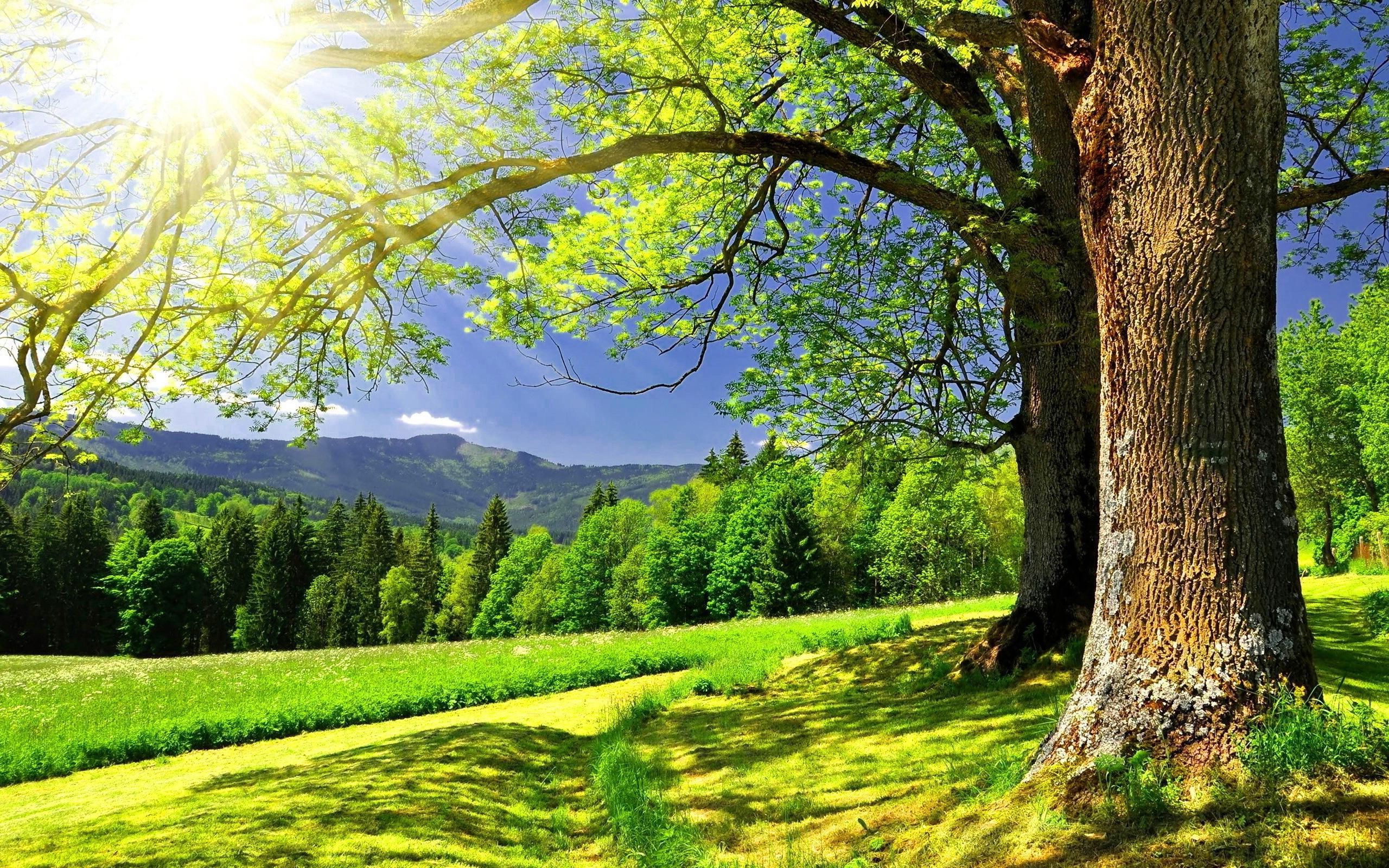 «ЧЕМ БОЛЬШЕ МЫ ПОЗНАЁМ ЗАКОНЫ ПРИРОДЫ, ТЕМ ВСЁ БОЛЕЕ НЕВЕРОЯТНЫМИ СТАНОВЯТСЯ ДЛЯ НАС ЧУДЕСА». 
-ЧАРЛЗ ДАРВИН.
Что такое приспособленность ?
Приспособленность организмов – совокупность тех особенностей их строения, физиологических процессов и поведения, которые обеспечивают для данного вида возможность специфического образа жизни в определенных условиях среды.
Среды обитания
Водная среда обитания
Наземно-воздушная среда
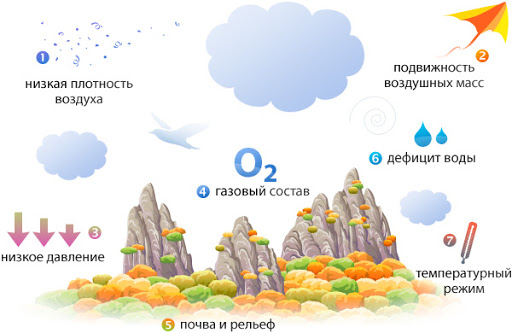 Почвенная среда обитания
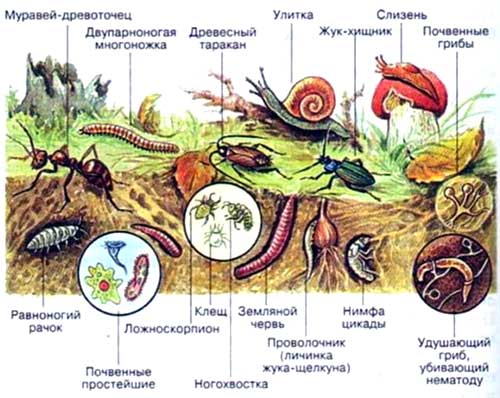 Организменная среда обитания
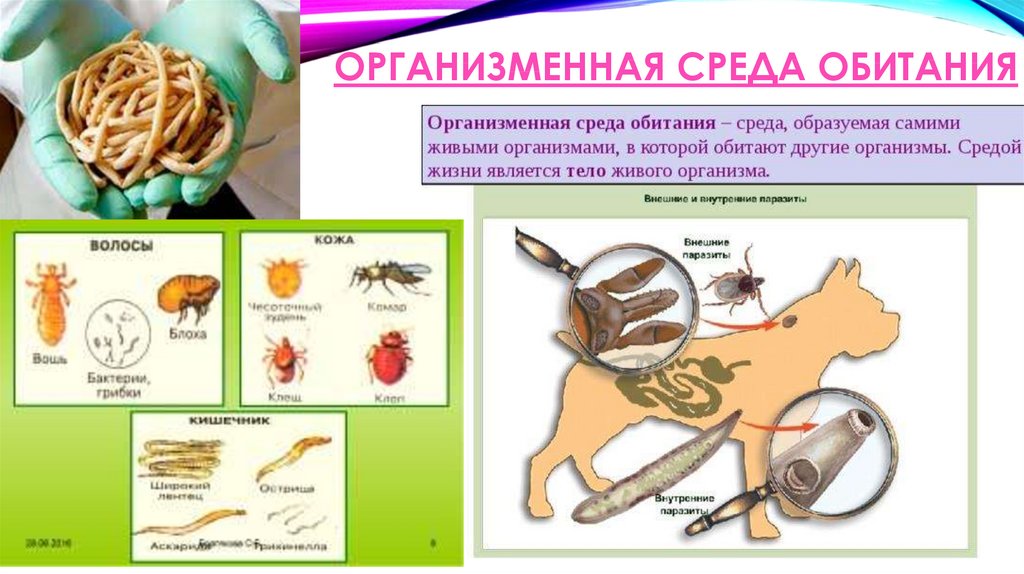 Виды адаптаций
Морфологические адаптации
Физиологические адаптации
Биохимические адаптации
Покровительственная окраска
Предостерегающая (угрожающая) окраска
Мимикрия
Маскировка
Поведенческие адаптации
Относительная приспособленность
Вывод